EIC Silicon Consortium (EICSC) Meeting
January 31, 2021
2021_02_04 EICSC meeting - LG
1
AGENDA
•Introduction and discussion of goals and current status - Leo - 10 min
 
•Silicon Development and testing of MLR1 submission – Ian, Xiangming - 10 min
•ITS3 detector development and infrastructure status – Giacomo - 10 min
•Examination of powering options – Alberto - 10 min
Q&A - 20 min
[short talks with links]
 
DISCUSSION ON TECHNICAL TASKS SUPPORTED BY LEO’S SLIDES - 30 min
•Organization of efforts in development of EIC specific sensors and infrastructure – discussion – all
•Tasks needing R&D and timeframes
•Distribution of tasks.
•Review of the areas of interest for the EICSC members
 
DISCUSSION ON PATH FORWARD SUPPORTED BY SOME SLIDES FROM LAURA - 20 min
•Continuation of YR activities and outreach into nascent collaborations
•Definition of path forward
•Organization and frequency of future meetings - frequency of meetings and draft agenda of next meeting
 
AOB - 10 min
2021_02_04 EICSC meeting - LG
2
Introduction
EICYR results as applies to consortium efforts.
Conceptual designs used as starting points.
Additional status points.
2021_02_04 EICSC meeting - LG
3
Some results from the YR exercise
Two tracking detector scenarios developed

All silicon concept:
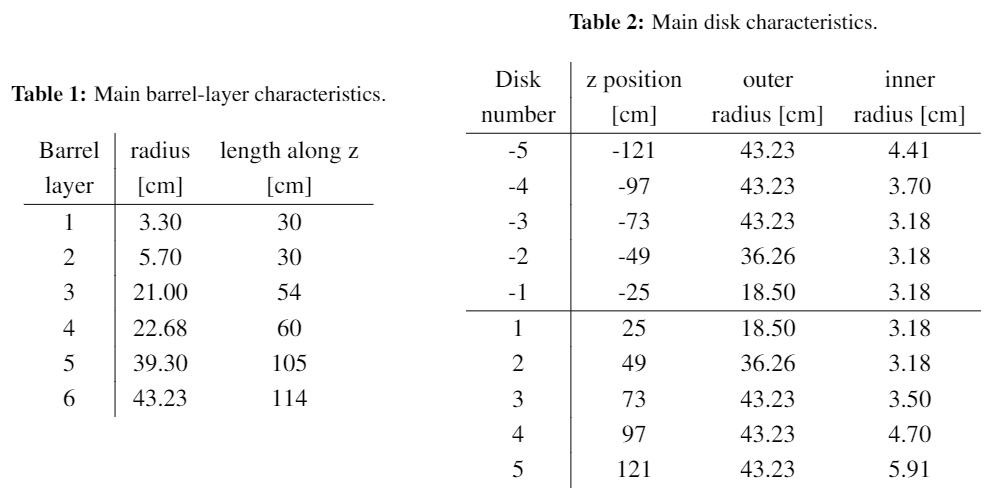 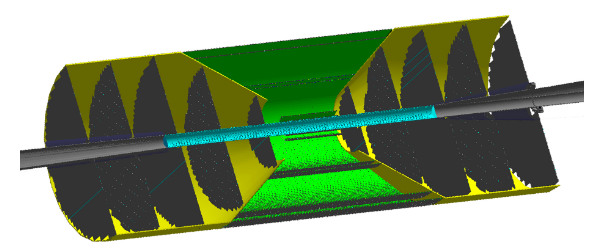 Hybrid – Silicon + gaseous detector tracking:
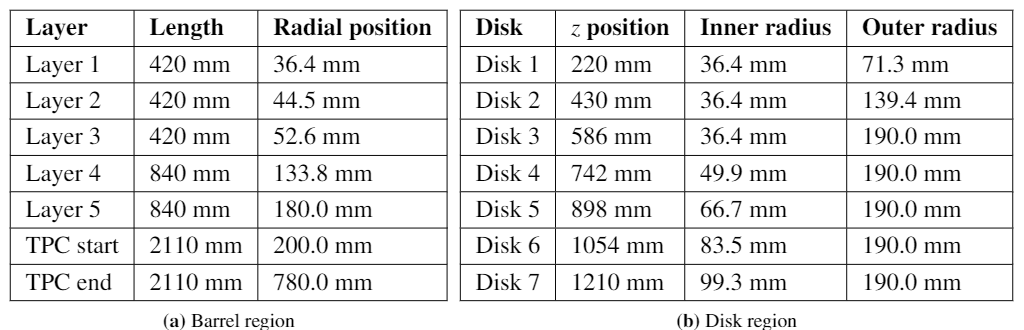 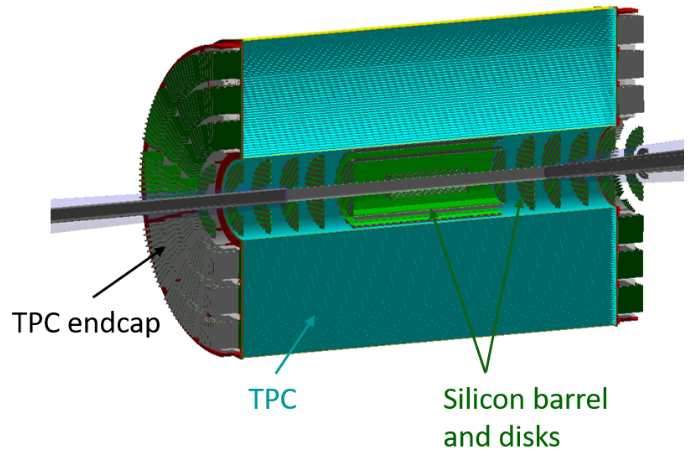 Both of these scenarios require a large effort to construct ~ 10 m^2 of MAPS silicon detectors
2021_02_04 EICSC meeting - LG
4
EICSC need
Tracking / Sensor requirements:
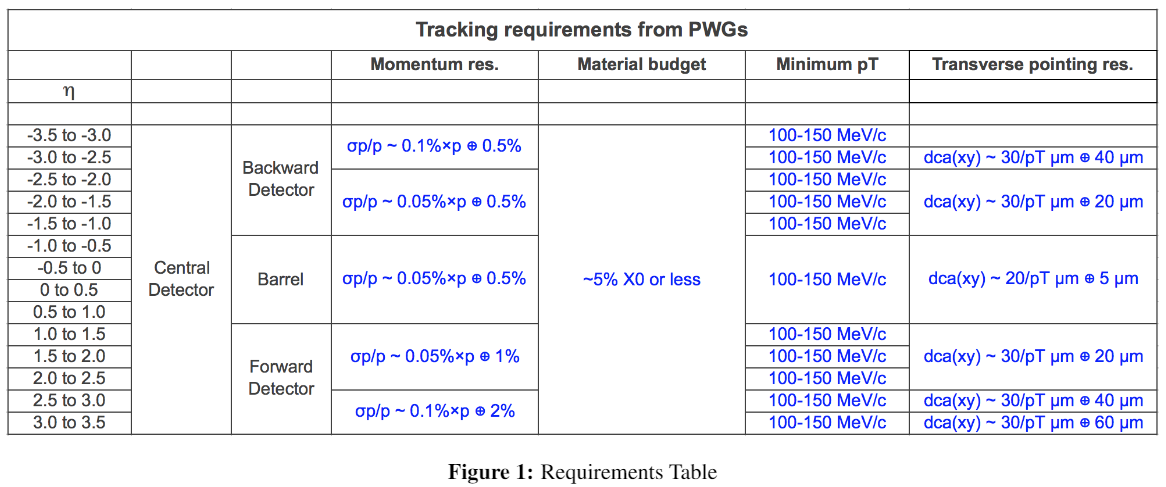 Currently only MAPS meet this requirement.
The newly defined size of the beam pipe shows the need for the sensor pixel size to be < 20 um to meet central tracking requirements.
Other sensor candidates either can not be modified to meet the requirements or do not appear to have sufficient support to be available by the time needed.
The path of using synergy with the CERN ITS3 effort is, in my opinion, the best path to success.
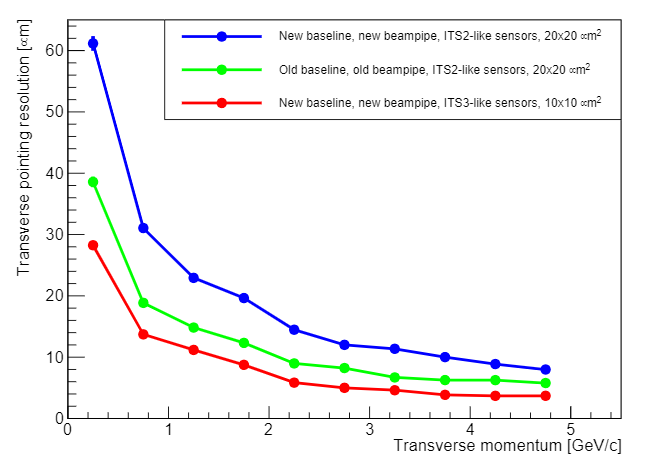 The EICSC goal of developing a full detector solution using sensors based on the ITS3 design is a critical and time sensitive effort for tracking at the EIC
2021_02_04 EICSC meeting - LG
5
Yellow Report driven detector concepts
As part of the YR exercise, detector concepts were developed and optimized for EIC tracking.
These concepts drive the direction that is needed to move forward in sensor and detector development to realize these concepts. Conceptual layouts are presented below
Vertexing inner layers are based on the ITS3 development at CERN
BUT – the length of the inner staves and the diameters at which these layers sit are markedly different from the ITS3 base design
ITS3 length = 30 cm. This is set by the length of stitched sensors on a 12” wafer.
EIC length (hybrid) = 42 cm
ITS3 radii = 18 mm, 24 mm, 30 mm – these radii are set by the integer width of rows of stitched sensors.
EIC radii = 36.4 mm and 44.5 mm
EIC strawman design (modification of ITS3)
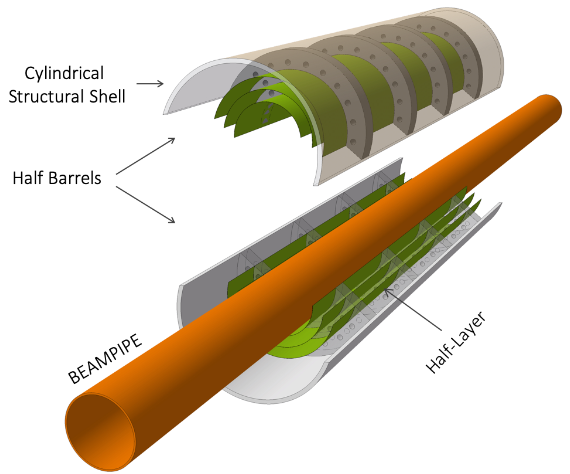 Reach larger radii by using 3 bent sections
Services exit from both sides of inner layers
Engineering work needs to begin
Services exit from one end
2021_02_04 EICSC meeting - LG
6
Yellow Report driven detector concepts
Staves and discs will be based on a forked EIC specific sensor design based on the ITS3 sensor. The primary concern is yield for long rows of stitched sensors. The plan is to assess yield in the first engineering run and adjust the EIC sensors to optimize yield for the number of stitched sensors in a row.
Staves – Use shorter lengths of stitched sensors to form staves. Power and signal will need to be propagated along the stave with flex PCBs over the stave length.
DC-DC converter?
Flex PCB for power/signal
Power/signal exit
Stitched
sensors
Stave support structure
Discs - could be formed with overlapping staves that conform to the disc diameters or with sensors mounted to half-disc low mass plates.
For both of these solutions we will need to optimize the stitched sensor layout on the wafers to provide the right number of stitched sensor lengths to give the proper needed lengths for each stave/disc. This needs study and optimization.
2021_02_04 EICSC meeting - LG
7
Additional Status points
The effort to get NDAs and framework IP sharing agreements in place to the silicon design institutions is still underway, but hoped and expected to complete soon.

As the YR effort winds down, the simulation and integrated detector design efforts should continue. This is a point we should discuss. There are no plans in place that I am aware of to coordinate this from the EUCUG management. We should consider extending these effort in a new (or even the same) framework.

The process by which detector collaborations form and answer the call to be delivered in March is not clear to me. But this will be critical to the manner in which we fit into the next steps in the development of an EIC detector. In the mean time, we should endeavor to make our efforts clear and available to the EIC interested parties. Laura will discuss this.
2021_02_04 EICSC meeting - LG
8
Task Discussion
2021_02_04 EICSC meeting - LG
9
Gross timeline (technical)
2021 – 
Testing and characterization of MLR1
Sensor design for MLR2 or ER
R&D into powering, stave/disc construction, cooling, overall infrastructure
MLR2 submission
2022 - 
Testing and characterization of MLR2
Sensor design for ER
R&D + prototyping into powering, stave/disc construction, cooling, overall infrastructure
ER submission
2023 - 
Testing and characterization of ITS3 ER and assessment of yield
Assessment and planning for EIC sensor fork of ITS3 design
Fork off sensor design and work on EIC variant for staves and discs (may move to next year depending on results)
Detailed prototyping into powering, stave/disc construction, cooling, overall infrastructure
ER submission for EIC variant sensor for staves and discs (may move to next year depending on results)
Investigation of adaptation of ITS3 design for use in EIC inner layers (different radii, # layers, services from both ends to meet length requirements, etc.
2021_02_04 EICSC meeting - LG
10
2024 – 
Testing and characterization of EIC ER and assessment of yield
Si design for EIC ER2
Detailed prototyping into powering, stave/disc construction, cooling, overall infrastructure using EIC ER1 prototypes.
ER2 submission for EIC variant sensor for staves and discs 
adaptation of ITS3 design for use in EIC inner layers and integration of design into ER2 if necessary.
We are developing two detector concepts:
ITS3 like for the vertexing layers.
EIC variant for the staves and discs.
We will need to develop the capabilities to bring both detector concepts and the associated infrastructure to completion
2021_02_04 EICSC meeting - LG
11
Expanded task list for 2021 (applies to following years as well)
These tasks compliment and are in addition to robust participation in the ITS3 work packages to prepare for the EIC vertexing layers design.
2021
Testing and characterization of MLR1
design of testing system that extends into the testing of the next submissions. Beam testing, Latch-up testing, SEU testing, radiation tolerance testing (kRAD, NIEL), firmware, software, mechanical carriers, alignment stations, analysis, etc. This work is starting in ITS3, we can/should join this effort.
Sensor design for MLR2 or ER
Inclusion of other silicon design sites into the design process (in progress), Assessment of the testing results and incorporation into the new designs, significant digital design (in pixel logic, readout structures and architecture), design for stitching, significantly more complex structures and pixel layout studies, design for yield, etc.
R&D into powering, stave/disc construction, cooling, overall infrastructure
Take up DC-DC converter and serial powering R&D, studies of stave and disc design, cooling studies (air for inner layers, liquid? For outer layers and discs), investigation of on detector data multiplexing and implications for single point failure and redundancy studies, initial studies for carbon fiber designs for overall mechanical support structures, services routing studies, radiation length minimization, etc.
MLR2 submission
Detailed silicon design as per sensor design section, layout and DRC, integration into MLR, etc.
2021_02_04 EICSC meeting - LG
12
Thoughts on tasks
We need to develop a full set of detector infrastructure for both the ITS3 type vertexing layers and staves and discs based the EIC variant of the ITS3 sensor.
What is represented above constitutes a significant list of tasks that will need to map onto the areas of interest indicated by the consortium members.
There is time phasing of these efforts over the next years. This allows members to dig in and take ownership of significant parts of the effort and plan the multi-year effort.
It would probably not be possible to make these types of commitments in this meeting. 
Propose that members look over these tasks and make proposals over the next few weeks by email to the consortium list. 
We can schedule another meeting to integrate all of the proposals and try to cover all of the areas needed.
This effort entails joining at some level with the ongoing work packages for ITS3 development. The timelines for participation in ITS3 development and the EIC are not perfectly aligned. Nevertheless we need to soon become integrated into the full suite of development tasks both with ITS3 and supporting our own plans. We should discuss how to manage this in the framework of EIC preparation and funding agency support.
2021_02_04 EICSC meeting - LG
13
Areas of interest for EICSC members
2021_02_04 EICSC meeting - LG
14
2021_02_04 EICSC meeting - LG
15
2021_02_04 EICSC meeting - LG
16
2021_02_04 EICSC meeting - LG
17
2021_02_04 EICSC meeting - LG
18